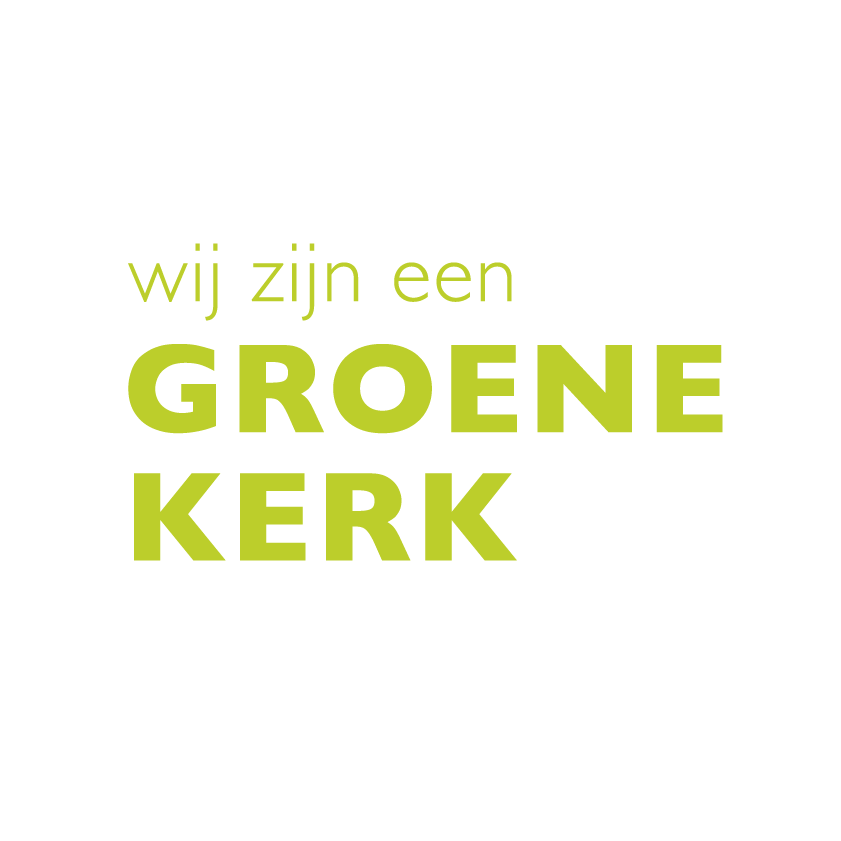 Wat is een Groene Kerk?
Werk maken van duurzaamheid en zorg voor de schepping. 
Beloven om elk jaar een nieuwe ‘groene’ stap zetten.
Ervaringen delen en leren van andere kerken, elkaar aanmoedigen.
Kern van GroeneKerkenactie
Gaat om een belofte, geen keurmerk.
Gaat uit van uw eigen situatie en karakter als kerk en gemeenschap.
Richt zich op het goede wat u al doet en kunt gaan doen.
Elke stap in de goede richting is van belang.
Richt zich tot alle kerkgenootschappen.
Belang van GroeneKerkenactie
Elkaar en omgeving laten zien dat geloof leidt tot zorg voor elkaar en de schepping. Vlam brandend houden.
Langzaam maar zeker werken aan een duurzamere kerk en maatschappij.
Groene Kerken zijn met elkaar verbonden, helpen elkaar als nodig.
Waarom meedoen?
Samen zorgen voor de aarde en alles waar daarop leeft. 
De Bijbel roept op om werk te maken van een rechtvaardige levenshouding en om te zien naar de naaste. Groen zijn betekent De ander niets tekort doen. 
Meedoen is leuk en geeft kerk zijn nog meer waarde.
Elk jaar een nieuwe stap?
De actie moedigt kerken aan om elk jaar een nieuwe stap te zetten die de kerk duurzamer, eerlijker, milieubewuster maakt. 
Dat kan van alles zijn: aandacht vragen in samenkomst en liturgie; een actie voor jong en oud; een aanpassing in of rond het gebouw; inkoop of financieel beleid. Kies iets wat bij u past.
Een Groene Kerk herken je zo
De kerk zet zich in voor een duurzame en rechtvaardige wereld. Zo is zij een voorbeeld voor mensen binnen en buiten de kerk. 
Op de muur hangt een bordje: Wij zijn een Groene Kerk. U bent aanspreekbaar op die belofte. 
Elke Groene Kerk wordt in kaart gebracht op www.groenekerken.nl »
Is er wat hulp van buitenaf?
Website groenekerken.nl met uitgebreide informatie over duurzaam kerkbeheer.
Folder, startpakket en nieuwsbrief.
Landelijke ontmoetingsdag. 
Ervaren sprekers en materialen.
Vraagbaak via de website. 
Maar bovenal: tal van andere kerken in uw omgeving die u willen helpen!
En nu aan de slag!
Ga het gesprek aan in uw kerk of parochie.
Vraag uw bestuur, kerkenraad om steun voor het plan (verder) ter hand te nemen. 
Bespreek wat je snel aan kunt pakken.
Maak gebruik van de tips op website en vraag eventueel om advies. 
Begin met een (eerste) stap. 
Meld je kerk of parochie aan als Groene kerk.
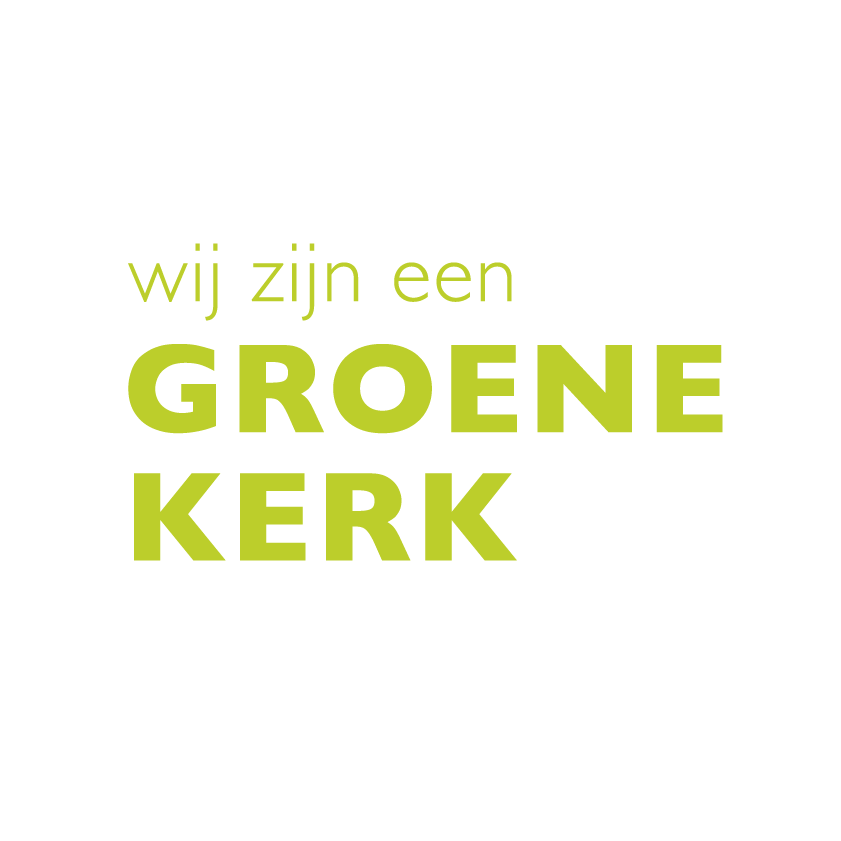